M6 No-Go Pass
M26 Thread washout issue
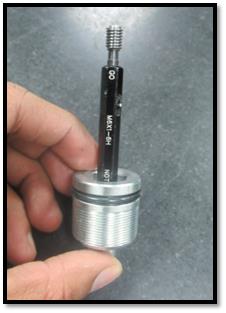 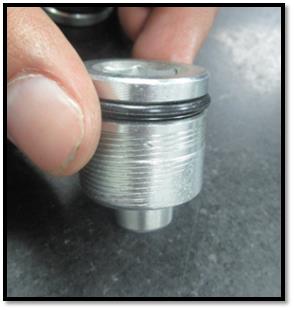